Using Moodle to Support Blended Learning(when the Instructor is Also the pRoduction Team)
Saul Carliner, PhD, CTDP
Professor
Concordia University
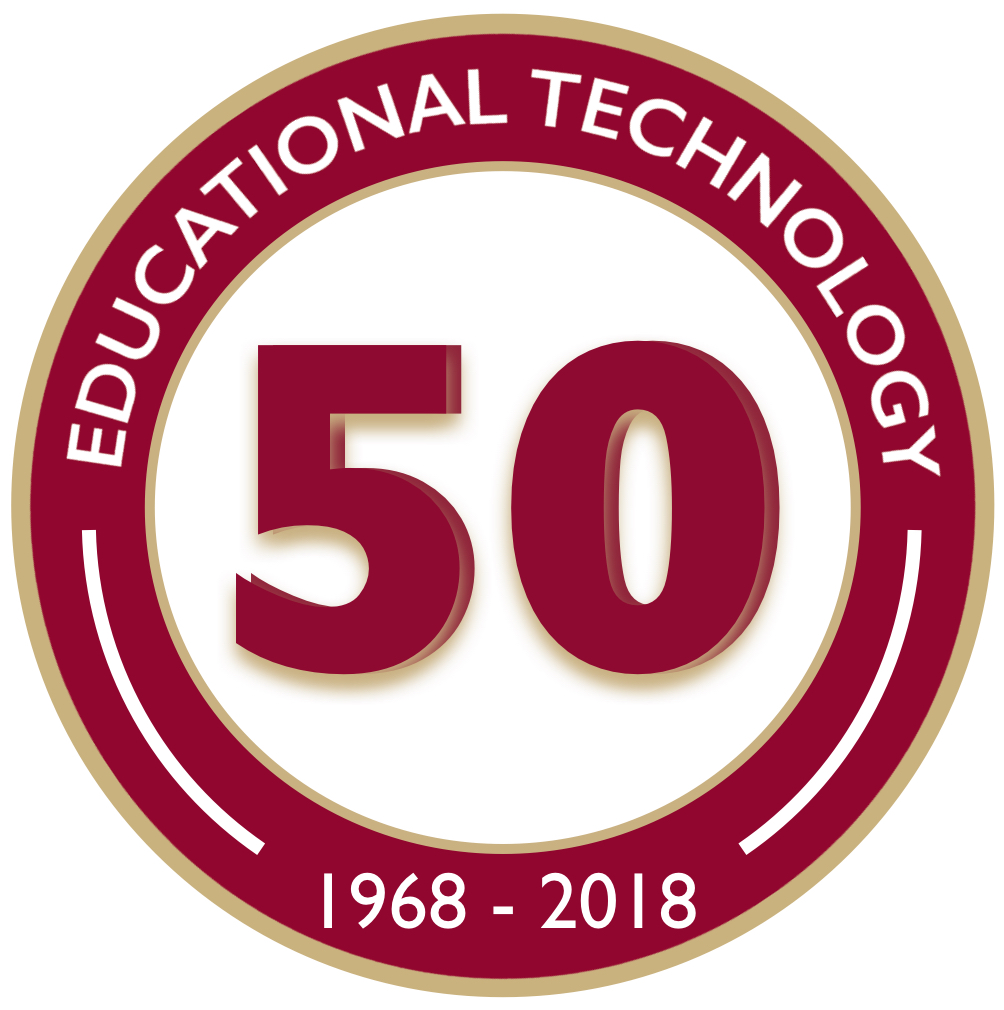 Slides available at:
https://www.slideshare.net/saulcarliner/using-moodle-to-support-blended-learning-when-the-instructor-is-also-the-production-team
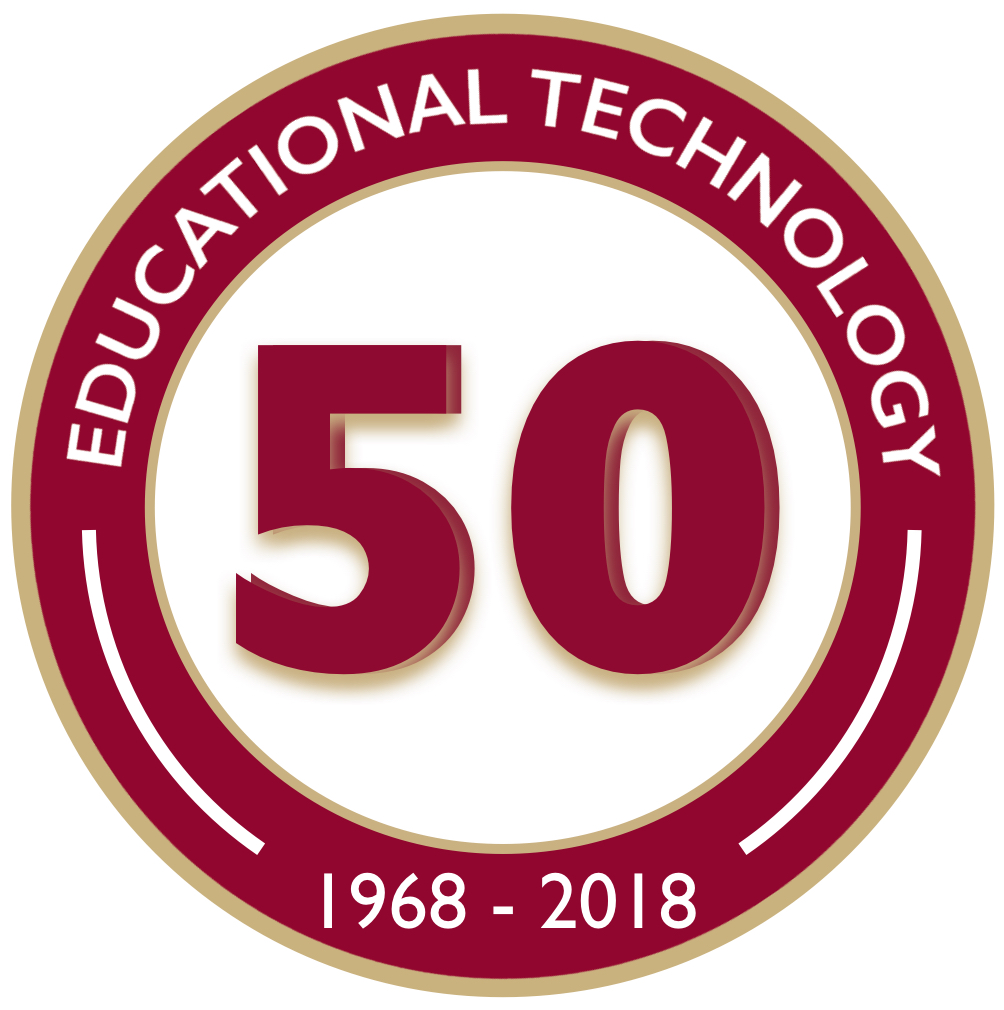 The problems
The material: Detail-oriented, technical lectures with lots of process-driven details
Instructor’s availability: Instructor was traveling to Australia; impossible to coordinate a live virtual session
And: Blended learning was all the rage—and I wanted to try it
The solution: Blending the courses
The solution on Moodle
The solution on Moodle
The solution
Read-Me-First! Guide
The solution
Readings
The solution
Activities
The solution
Discussions
Developing the solution
Process for developing the solution
Reviewed readings and slides from previous classroom session
Prepare the Read-Me-First! Guide (originally called Reading Guidesheet)
Determine readings and order
Prepared running case
Update slides
Record
Post
Administering the courses
Posting
Acclimating students to the blended environment
Explaining in class
Forums on the asynchronous learning experience
Monitoring discussions
For questions
For learning
For participation
Blending the course on Moodle offers one more benefit: Consistency of instruction.
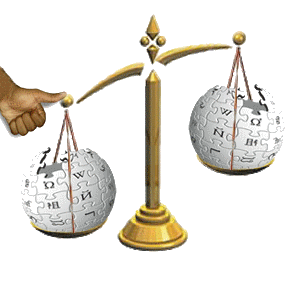 Source: https://commons.wikimedia.org/wiki/File:Wikipedia_scale_of_justice_1.png
Results
Slides available at:
https://www.slideshare.net/saulcarliner/using-moodle-to-support-blended-learning-when-the-instructor-is-also-the-production-team
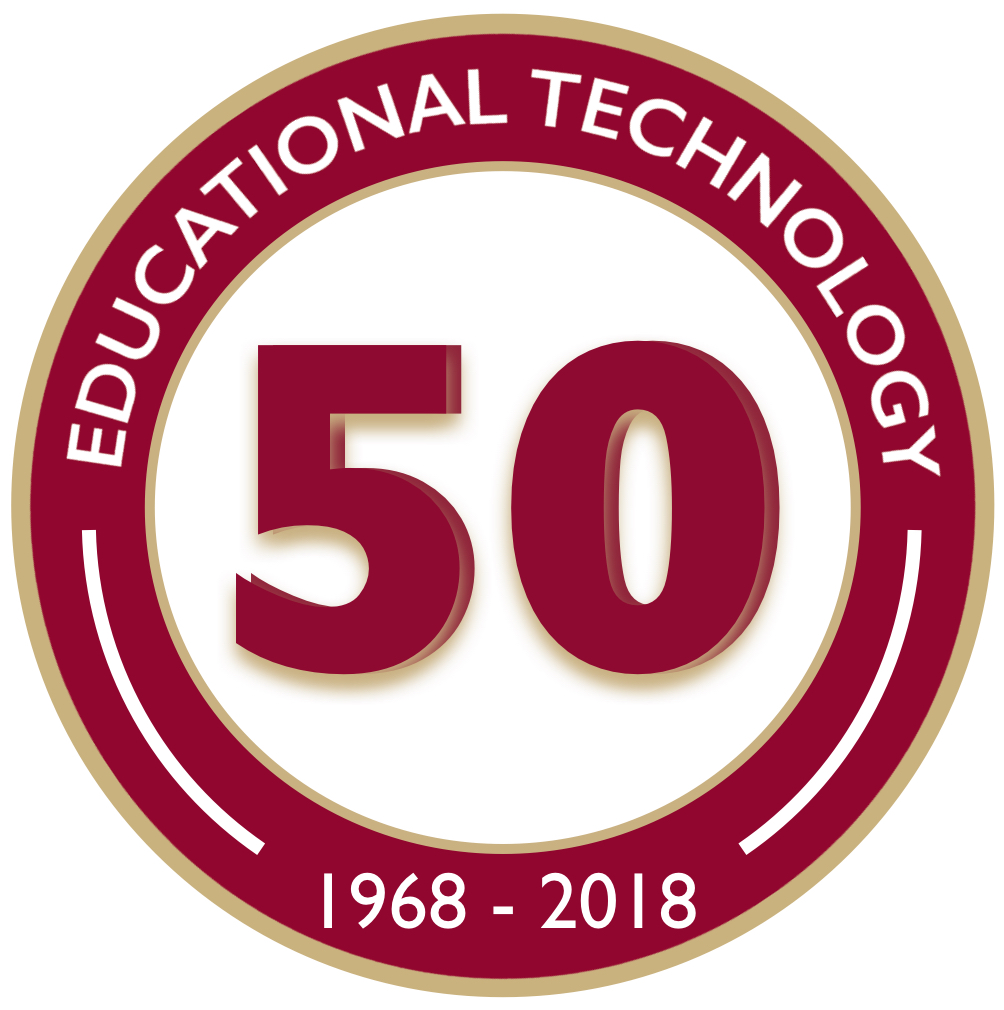 Using Moodle to Support Blended Learning(when the Instructor is Also the pRoduction Team)
Saul Carliner, PhD, CTDP
Professor
Concordia University
saul.carliner@Concordia.ca
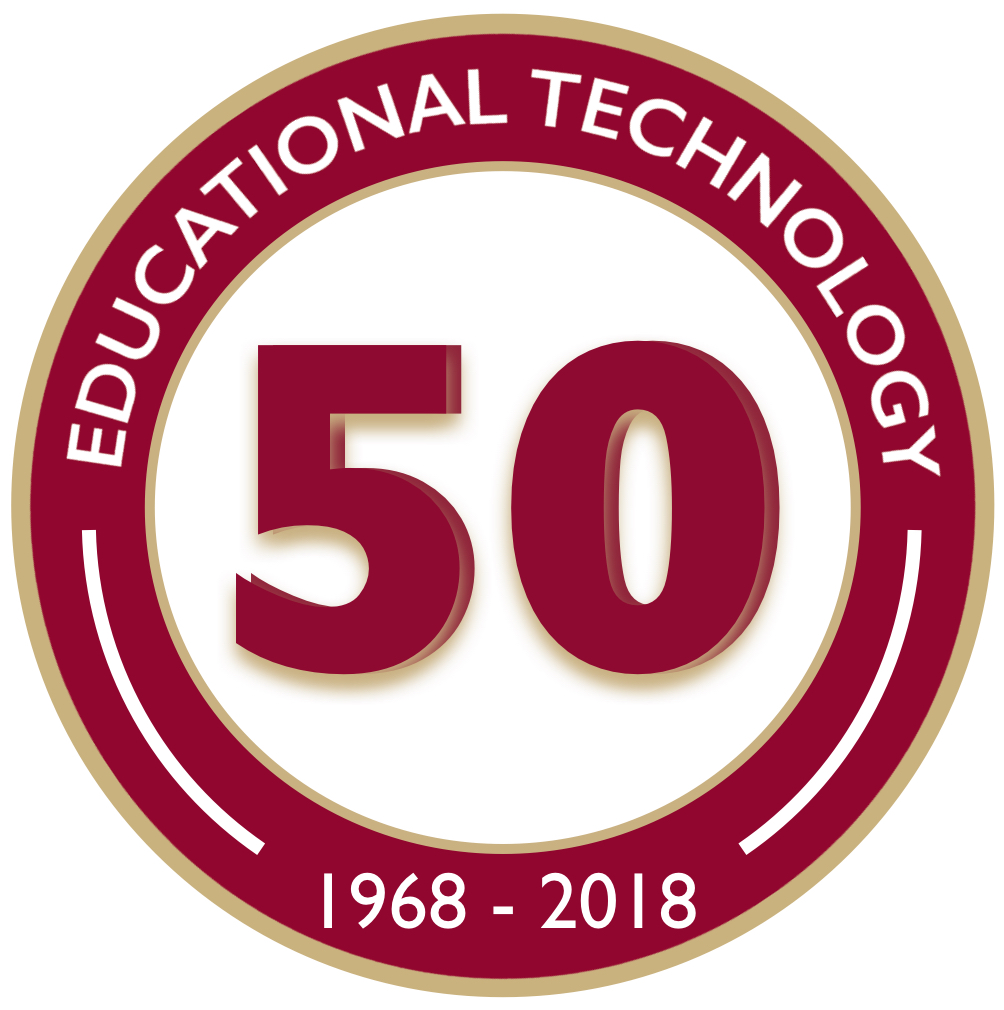